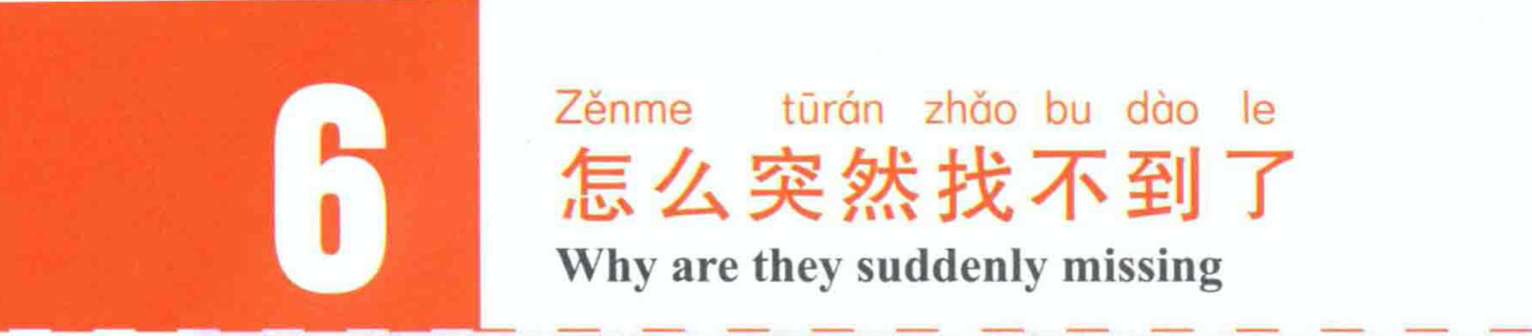 1.Try to recall the usage of the words in this PPT, and the relevant expression.2.Pay attention to the difference of 帮忙&帮助。3.Try to recall the two ways of asking the same question of the grammar we have learned.
yǎnjìng
眼镜 n.glasses，spectacles
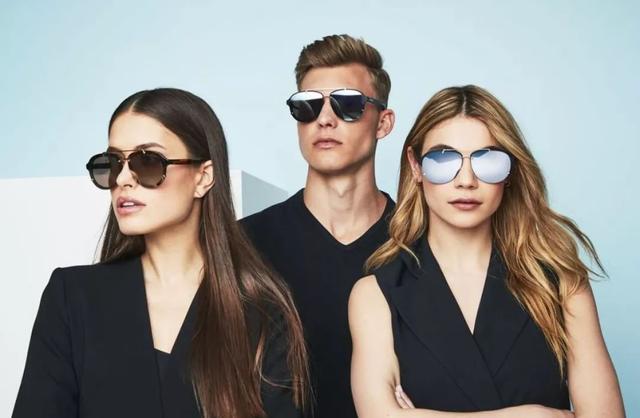 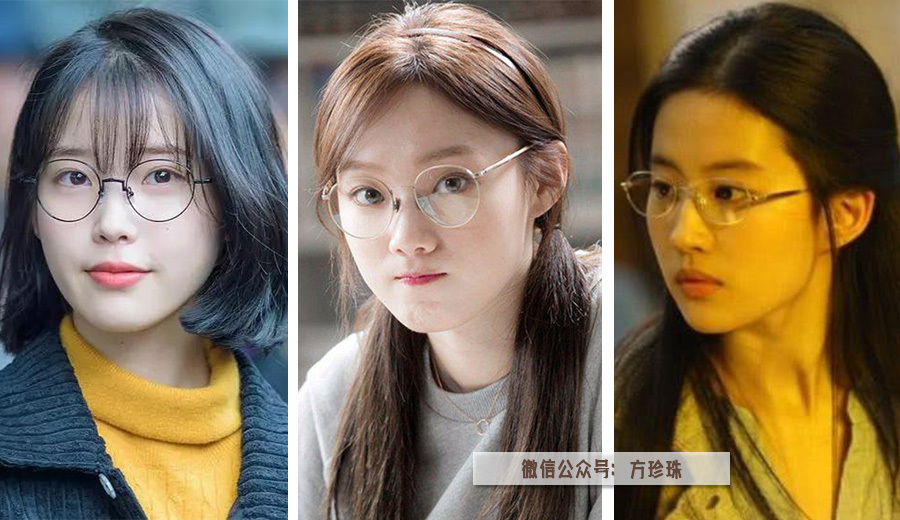 tū  rán
突然 adj. sudden/adv.suddenly
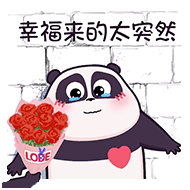 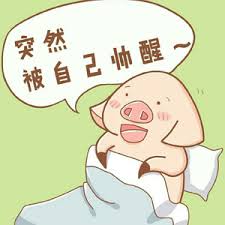 líkāi
离开 v.to leave, to part with/ n. departure
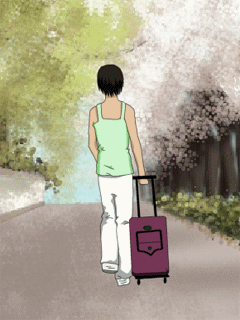 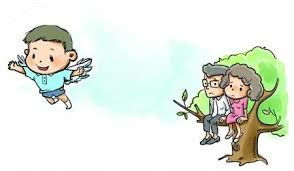 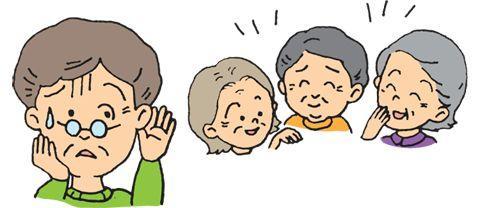 qīngchǔ清楚 adj./adv. clear, distinct
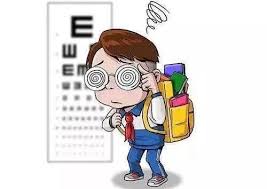 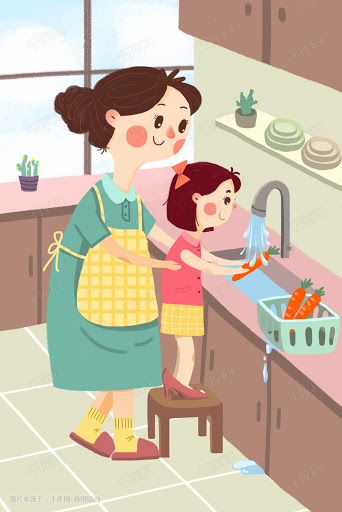 bāngmáng帮忙 v. help/帮助v.n.
帮助 v. n.(physical-mental-can be followed by pronouns and phrases-informal&formal)

帮助我/我的朋友/他的邻居/她的家人

帮助搬东西/帮助我搬东西
帮助打扫房间/帮助她打扫房间
帮助我走出困境（kùnjìng）

帮 v. （informal,colloquial）
帮助很多人走出困境/帮很多人走出困境

老李，你可以帮我买本书吗？
帮忙v.(can not be followed by personal pronouns
-specific help-physically)

帮忙我/她/你/我姐姐/他的朋友

帮忙+phrases-帮忙搬东西
                         帮忙打扫房间
                         帮忙买东西

帮一个忙（do someone’s a favor）
帮我一个忙
帮他一个忙
yǎnjìng            tūrán
眼镜    突然  

 lí    kāi    qīng  chǔ
离开    清楚

gāngcái            bāngmáng
刚才     帮忙
眼镜    突然  

离开    清楚

刚才     帮忙
V.得+compliments of Possibility V.不+compliments of Possibility
看得清楚/看不清楚
Compliments of result

Compliments of direction

Certain adjectives

certain verbs
上得去/上不去
吃得饱/吃不饱
找得到/找不到
买到
看见                     
听见                              
上去              
做完 
下去
V.得+complements V.不complements 
V.得+complements 吗？

找到 -图书馆
找得到图书馆
找不到图书馆
你能找到图书馆吗？
你找得到找不到图书馆？
你找得到图书馆吗？
你买得到电影票吗？
买到电影票
你买得到买不到电影票？
做完作业
你做得完作业吗？
你做得完做不完作业？
你吃得完这碗面条吗？
吃完这碗面条
你吃得完吃不完这碗面条？